Persona Template Guide
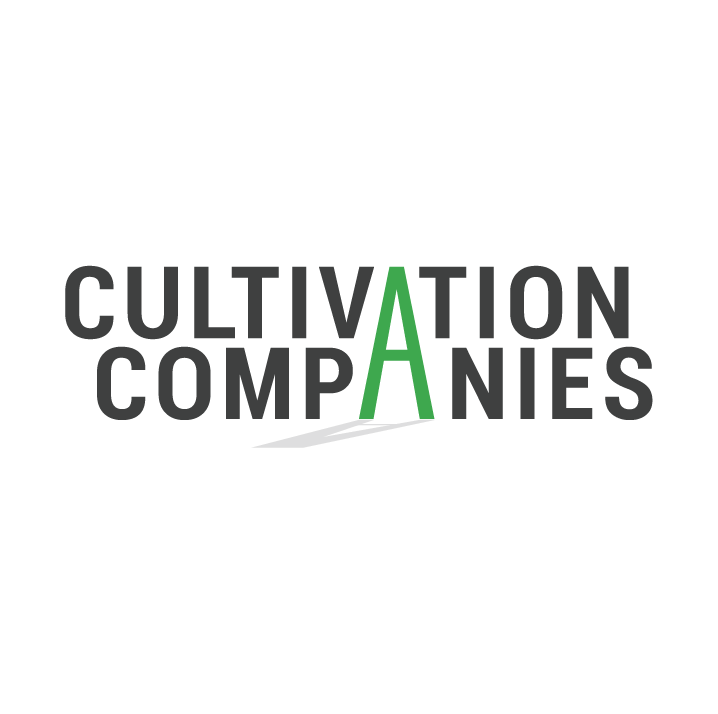 cultivationcompanies.com
About  Personas
A persona is a representation of a real-life  person, with real-life problems. Personas  help you define your customers. Each  persona can then receive individualized  marketing messages which speak directly to  them.
cultivationcompanies.com
What is the Goal?
The goal of persona development is to understand who your  customer is and what motivates them. Knowing your customer  allows you to craft stronger marketing messages and deliver more  valuable solutions.

In addition, knowing WHO your customer is, helps you predict WHAT  they will do in the future - information you can use to grow your  business.
cultivationcompanies.com
Three Things to  Remember
Why?
You built a business to  solve a problem - not just  to convince people to use  your business.
Four Ps
Product, Place, Pricing,  Promotion. Make sure your  personas answer all of  these.
Personas =
Real people with real  problems. Talk to your  customers and find out  what motivates them.
cultivationcompanies.com
An  Example  Persona
Meet Carrie, a frequent customer of  Nourishing Noms meal delivery.
cultivationcompanies.com
Confident Carrie
Background
28-38 years old
Female
Lives in Chicago or near suburbs

Demographics
HHI: 90-200K
College education - 4 year degree or some advanced  degree
Married, one to three children
Owns single family home, large condo or townhouse
cultivationcompanies.com
Confident Carrie
Identifiers / Lifestyle
Works full or close to full time
Frequent restaurant diner
Orders food delivery at least 2x per week
Orders Nourishing Noms 2x monthly via online portal
Engaged in groups and activities centering around her children
Social Media: Prefers Instagram, utilizes Facebook for groups.

Wants / Needs
Healthy meal options for her family
Convenience and easy of ordering
Prioritizes time with her family and willing to spend to achieve  more of it
cultivationcompanies.com
When I have time, I  prefer to cook healthy  organic meals at home.
But when work is busy,  I'm forced to order in.
C O N F I D E N T	C A R R I E
cultivationcompanies.com
Confident Carrie
Problem to Be Solved
Carrie wants to make healthy meals, but her busy  schedule prevents her from cooking every night.
As a Mom, she is concerned about the ingredients in  her family's food, but she is still dealing with picky  toddlers.

Objections
Delivery services are too expensive
I am concerned about the source and quality of the  food my family eats and prefer to choose it myself.
My picky eaters need as much nutrition packed in as  possible.

cultivationcompanies.com
Confident Carrie
How We Solve the Problem
Nourishing Noms supplies ready to heat and eat family meals  that will appeal to the pickiest of eaters.
All products used in our meals are organic and sources as locally  as possible
We create simple, family friendly meals to appeal to adults and  children.

Marketing Messages
Homecooked in Minutes
Nutrition packed for the pickiest of eaters
Organic and locally sourced - learn more about our suppliers at  www.nourishingnoms.com
cultivationcompanies.com
Persona Template
Meet XXX
cultivationcompanies.com
Persona 1
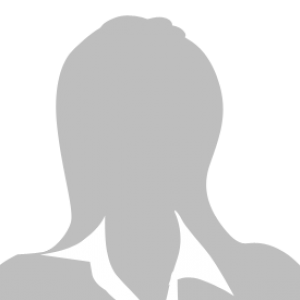 Background
Include age
Gender
Geography

Demographics
HHI:
Education Level
Marital status and children
Home type and ownership
cultivationcompanies.com
Persona 1
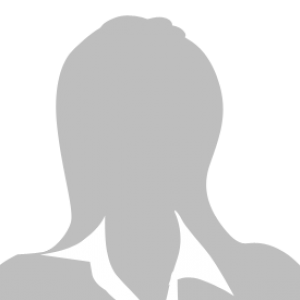 Identifiers / Lifestyle
Work habits
Hobbies / Recreations
Purchasing Habits
Habits related to your business
Social habits
Media / Social Media usage
Wants / Needs
Values
Desires
Concerns
cultivationcompanies.com
Actual quote from a customer discussing how they use your product or service and their concerns.
PERSONA 1
cultivationcompanies.com
Persona 1
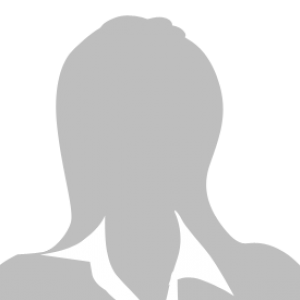 Problem to Be Solved
What does your customer need
What are their challenges

Objections
What are the barriers to purchase
Why would they choose another options or a competitor

cultivationcompanies.com
cultivationcompanies.com
Persona 1
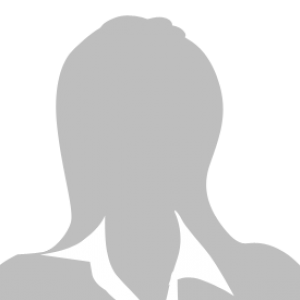 How We Solve the Problem
How do you solve this customer’s problem
What value do you provide the customer

Marketing Messages
What messages are most influential or compelling for this customer
cultivationcompanies.com
About Cultivation Companies
cultivationcompanies.com
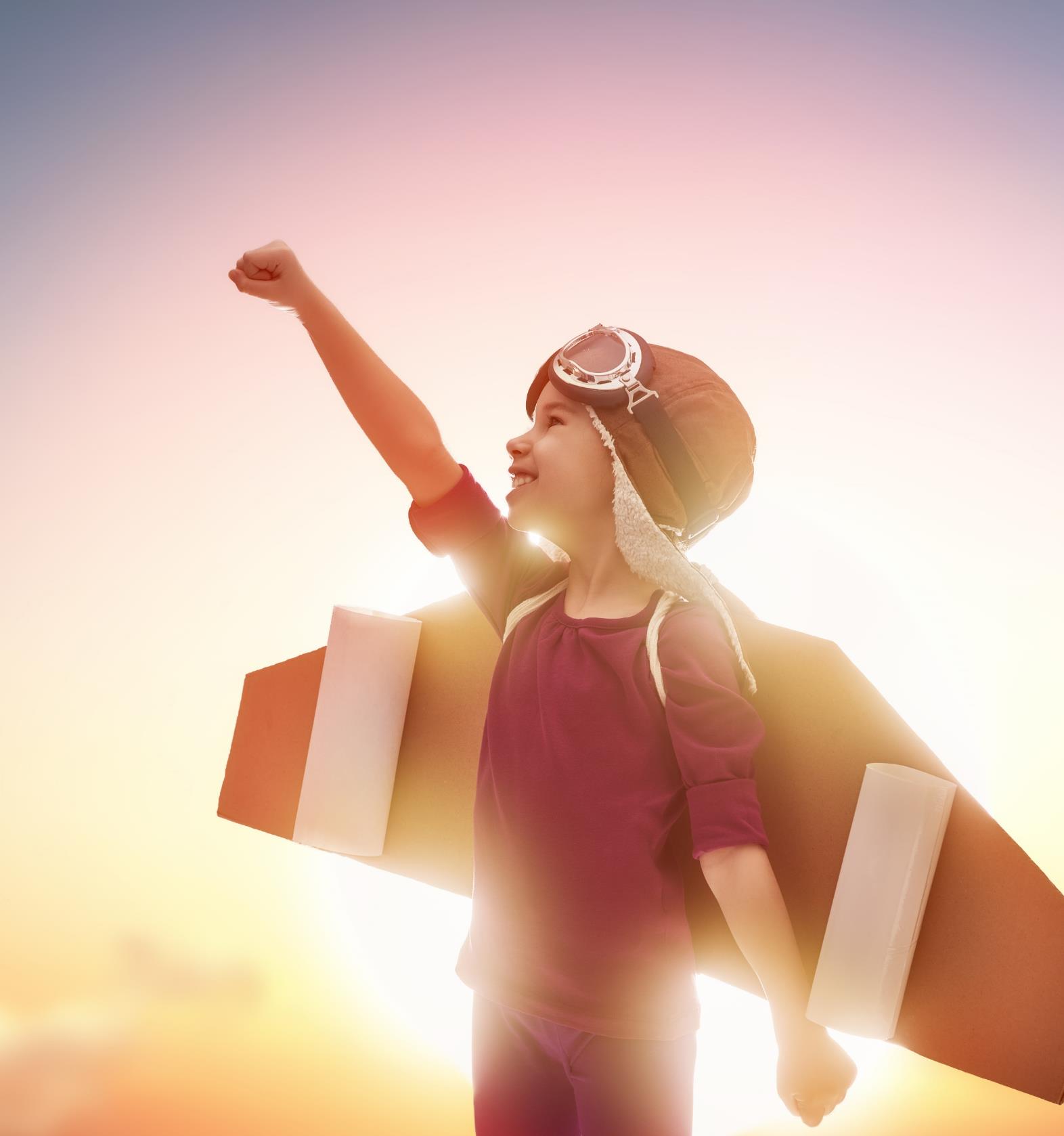 We know firsthand the rollercoaster ride of running your own business. It's like a daily mix of excitement, creativity, and the occasional "OMG, what am I even doing here!!”

That's where we come in – Cultivation Companies, your go-to partner in all things marketing. We're not just another corporate machine; we're two very real women who love helping business owners like you succeed. Picture us as your trusty sidekicks, armed with wickedly creative strategies, out-of-the-box ideas and passion for the salon and beauty industry.


SCHEDULE YOUR COMPLIMENTARY CONSULTATION at:


Cultivation Companies
www.cultivationcompanies.com

Joan@cultivationcompanies.com
Kim@cultivationcompanies.com